National TSA Conference
June 27th-July 1st |Nashville, TN
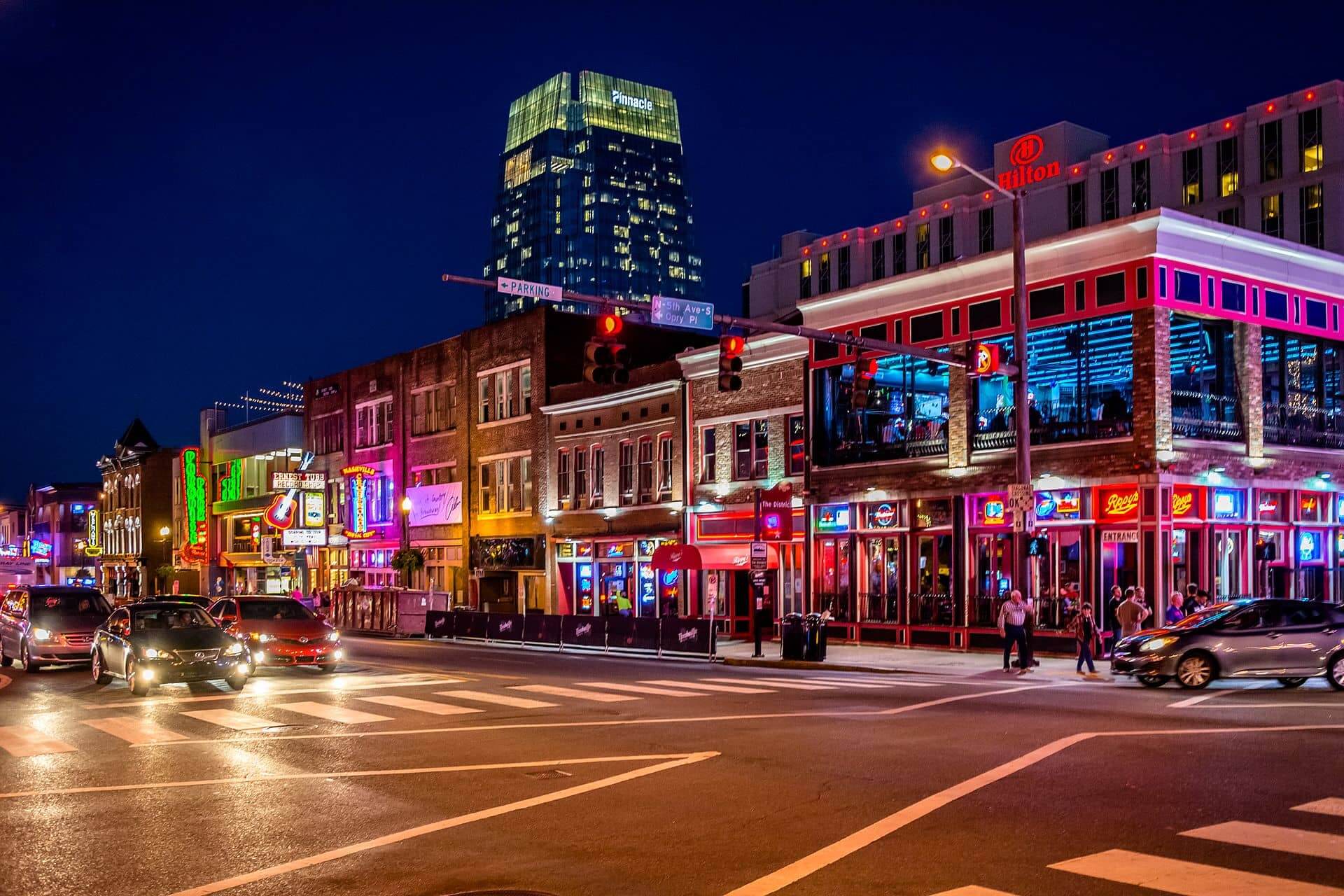 Registration Opens March 1st
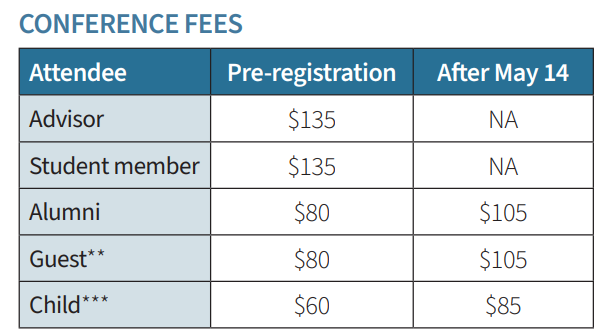 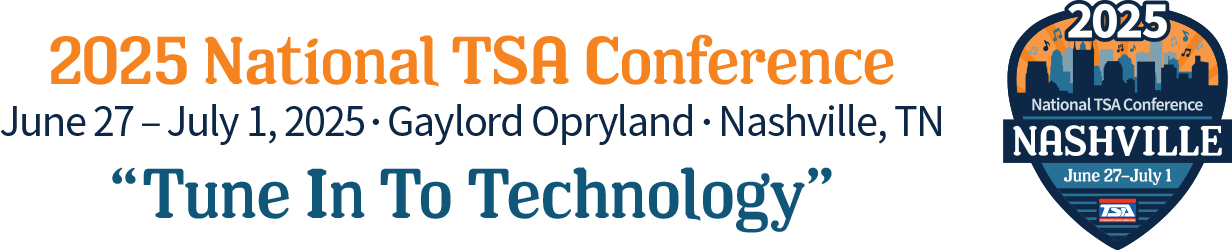 Registration includes:
Conference t-shirt
Conference pin
TSA lanyard
Drawstring Bag
https://tsaweb.org/docs/default-source/national-conferences/2025/2025-registration-information.pdf?sfvrsn=120696a9_4
Dress Code
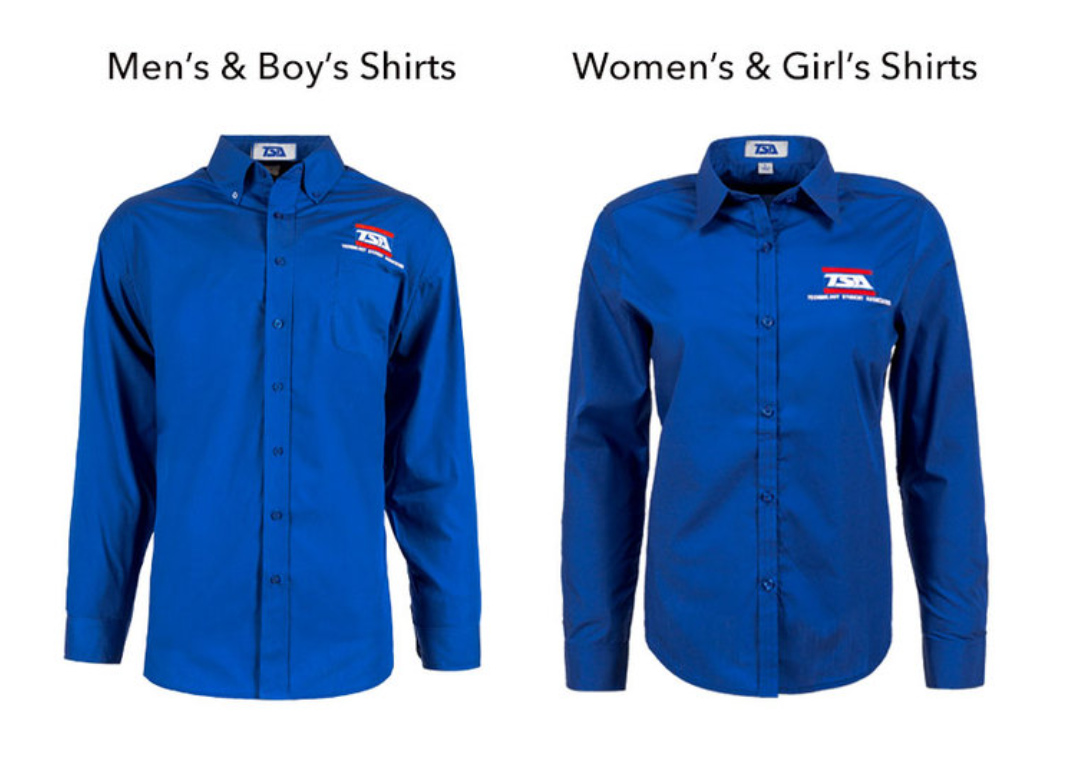 Official royal blue TSA shirt.
Gray pants, or knee-length Skirt
Black dress shoes worn with back or dark blue socks.

All dress code requirements may be found on the TSA website.
Hotels
Gaylord Opryland
Inn at Opryland
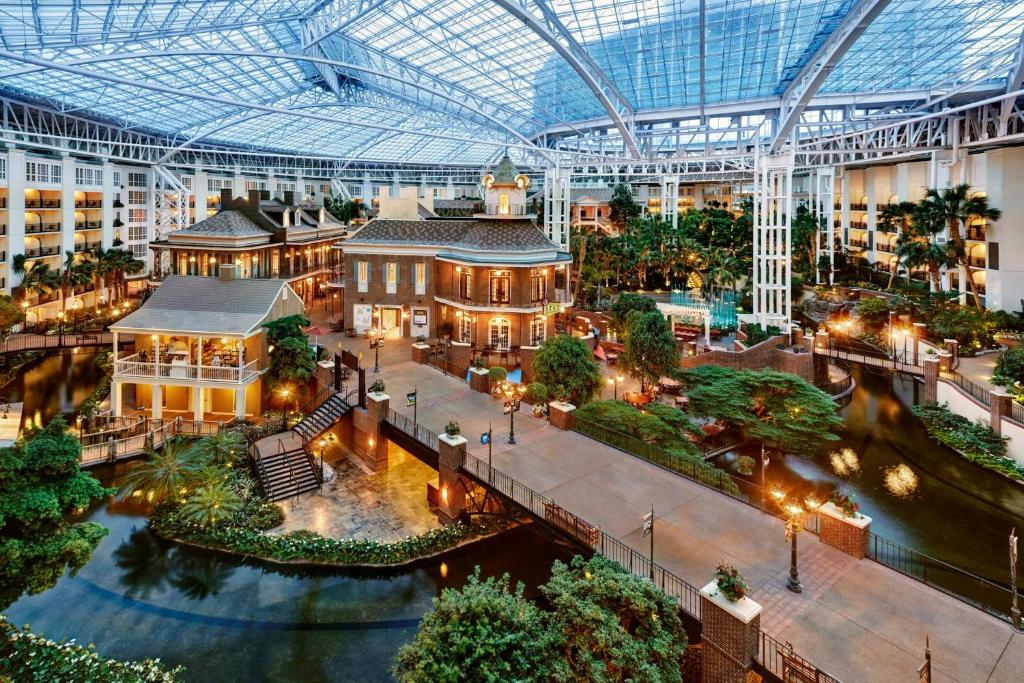 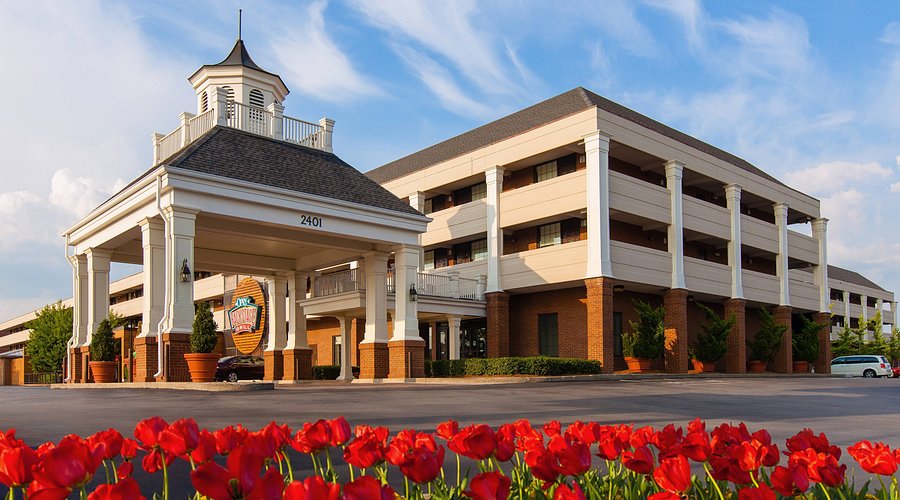 $222 per night
$209 per night
Lunch and Dinner Ideas
Gaylord Opryland Resort
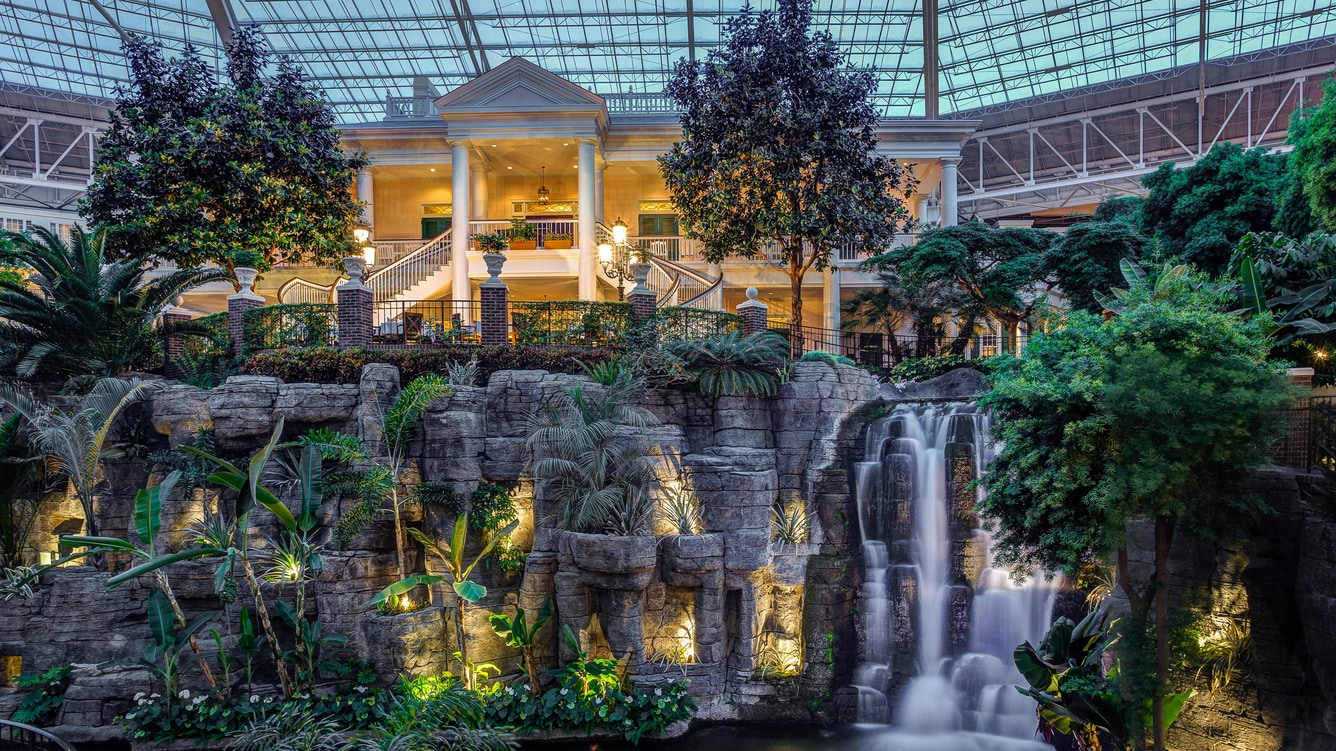 Cocoa Bean
Conservatory Cafe
Delta Marketplace
The Falls Bar & Lounge
Solario Cantina
Jack Daniel’s
Fuse Sports Bar
Cascades American Café
Ravello
Old Hickory Steakhouse
Lunch and Dinner Ideas
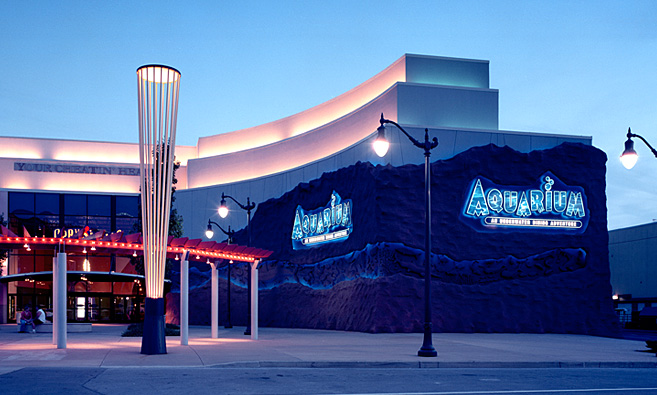 Dave and Busters- Nashville
Aquarium Restaurants
Rainforest Café
Johnny Rockets
Opry Mills
SoundWaves Water Experience
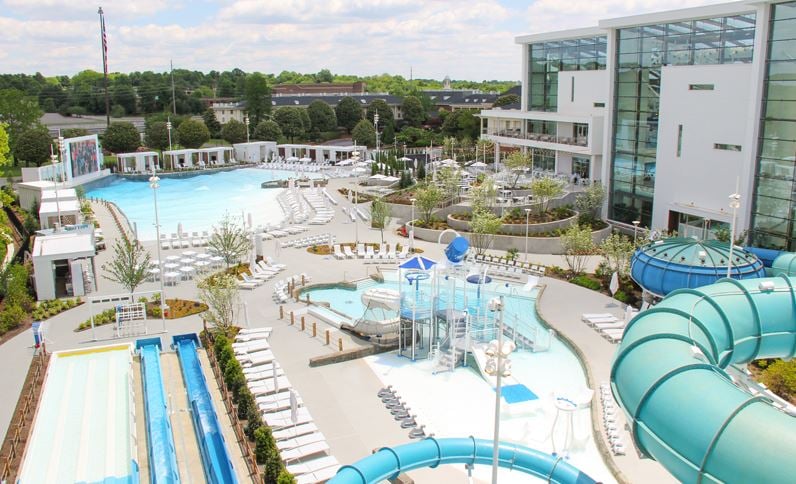 Discount tickets to Gaylord Opryland Waterpark are only available to guests of the Gaylord Opryland Resort and national TSA conference registered attendees.
Tickets | SoundWaves Water Experience | Gaylord Opryland Tickets
Grand Ole Opry
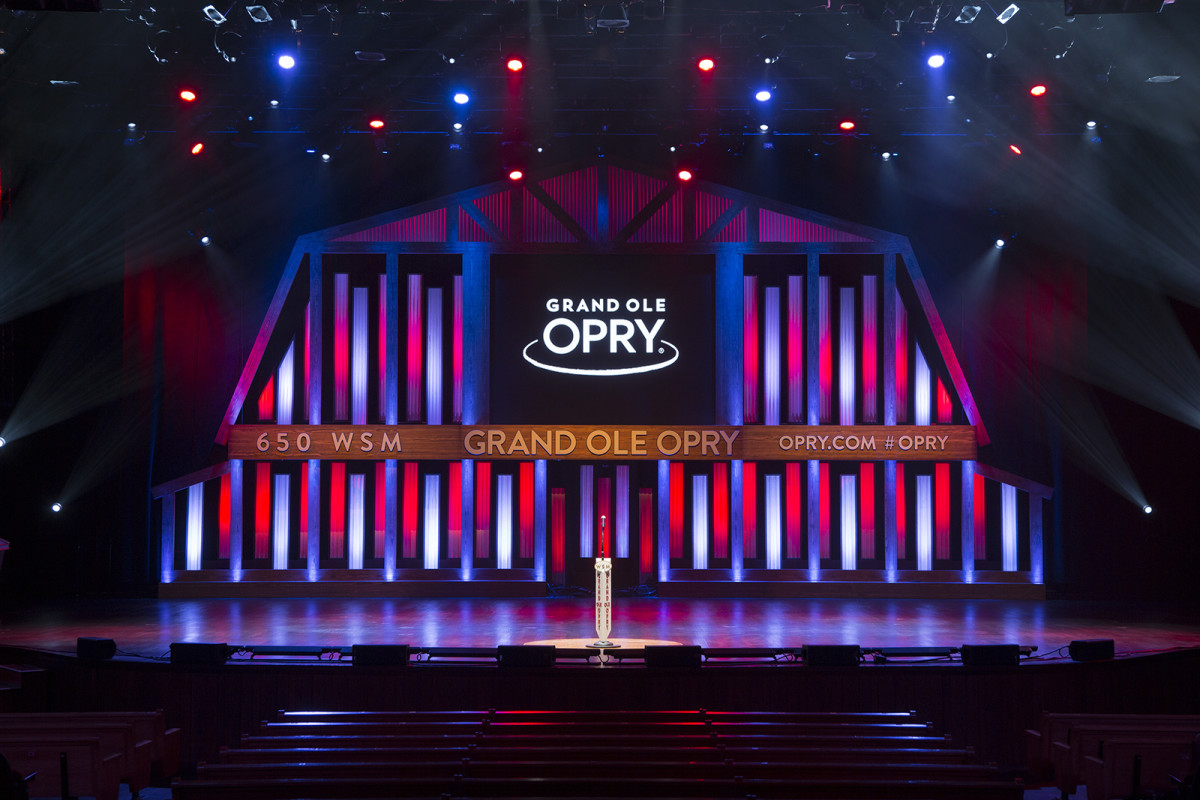 Country Music Concerts in NashvilleGroup Tickets (must be ordered 45 days in advance)
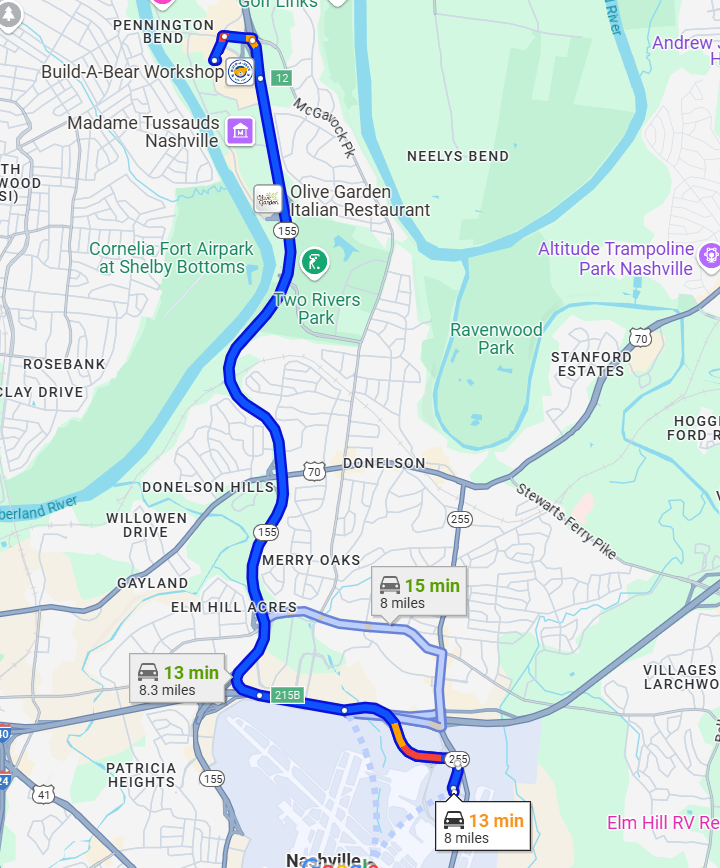 Travel from and to Airport
Uber or Lyft 		
$30.00 -$50.00/sedan, one way

Shuttles  		
$32 per person, round trip
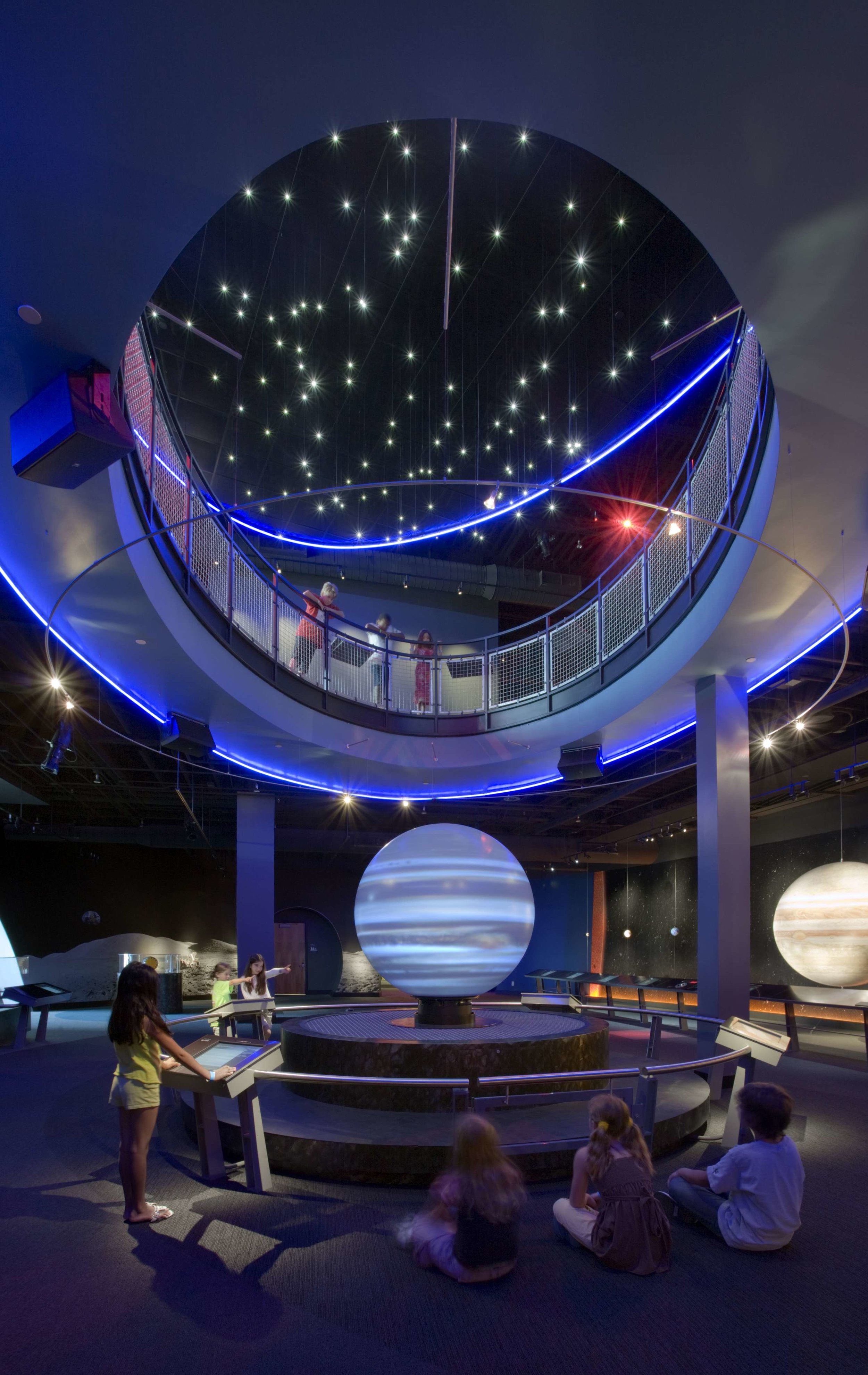 Things to do
Country Music Hall of Fame 	$29.95
Adventure Science Museum 	$22
Parthenon 				$10
Nashville Zoo at Grassmere 	$25
Lane Motor Museum		$3-$15
The Adventure Park in Nashville	$63
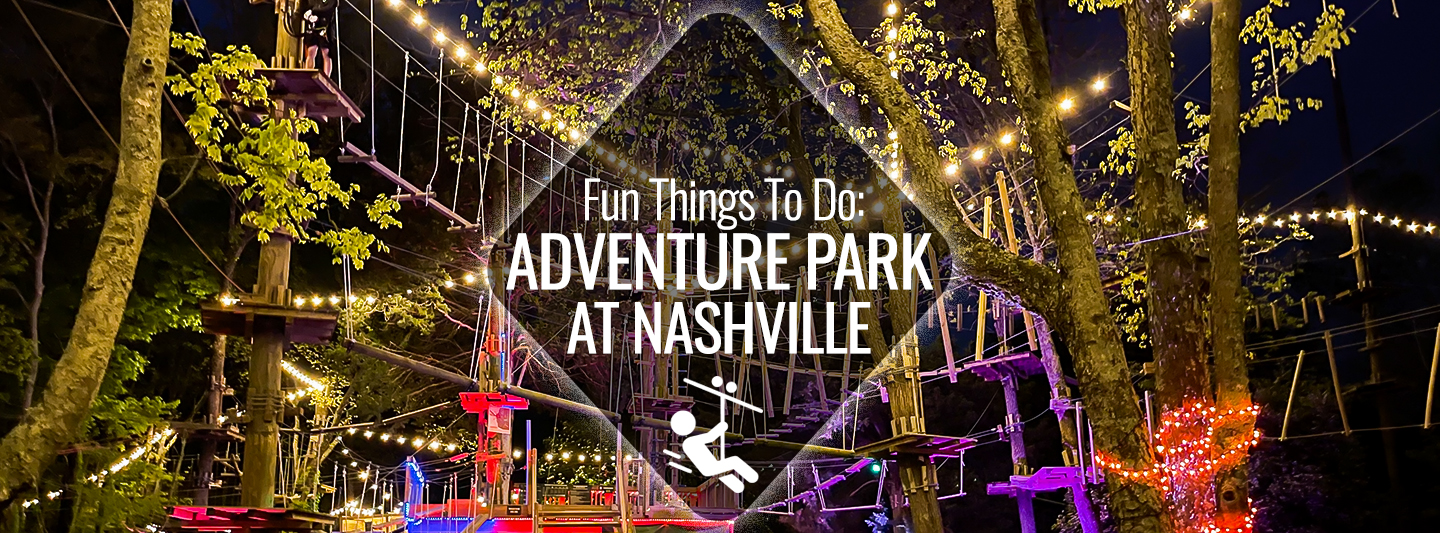